Ateliers 507-607
Aborder des concepts de mathématique autrement grâce à la programmation Scratch
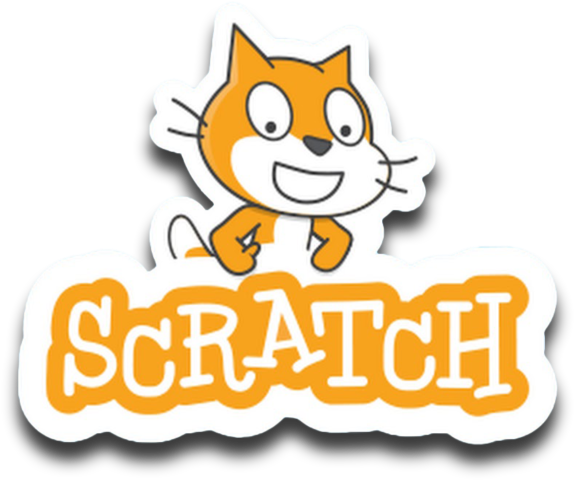 bit.ly/mst26oct21
[Speaker Notes: Lien de l’article sur le site du RÉCIT MST : 

Lien de la présentation : https://bit.ly/mst26oct21]
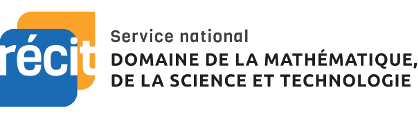 Sonya Fiset
sonya.fiset@recitmst.qc.ca
Luc Lagarde
luc.largarde@recitmst.qc.ca
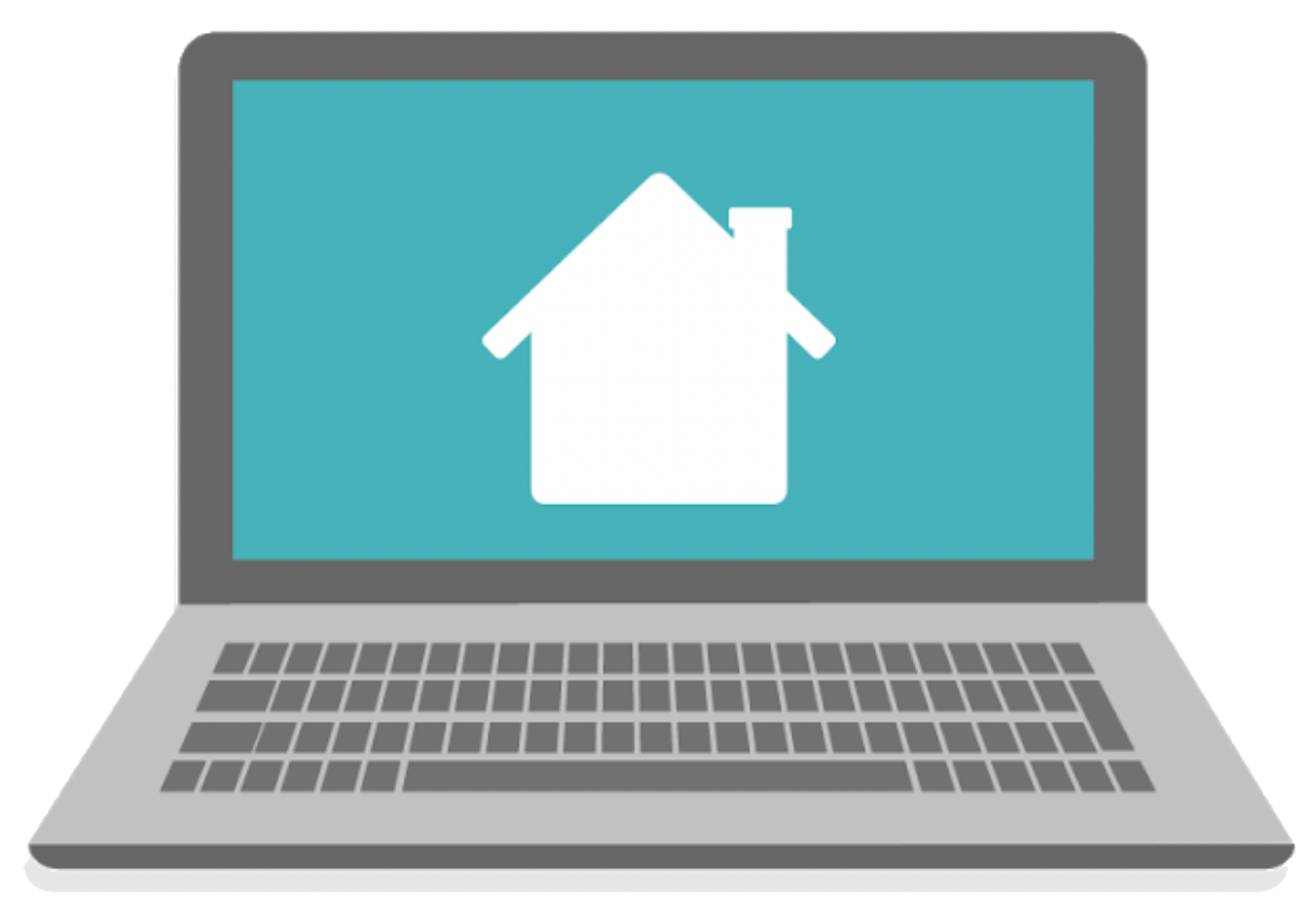 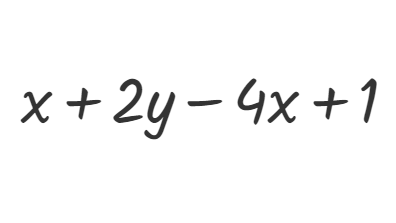 Pour plus de détails : recitmst.qc.ca
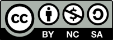 2
Plan de la rencontre
Bienvenue!
Pourquoi apprendre à programmer?
L’interface de Scratch
Explorons quelques défis, de la géométrie à la généralisation de calculs
Ressources 
Badges
3
Enseigner la programmation… Pourquoi?
PAN: Plan d’action numérique du MEES 
(Orientation 1, mesure 02, pages 27-28)
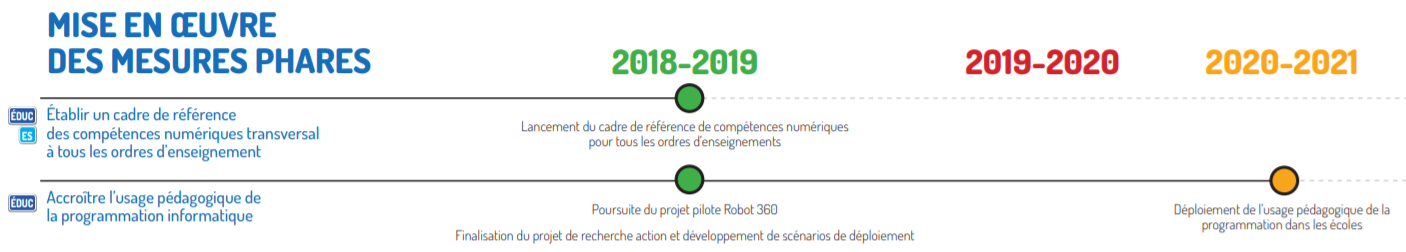 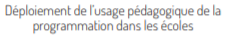 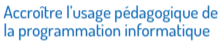 Extrait du tableau synoptique du  PAN, p.2
[Speaker Notes: Plan d’action numérique : http://www.education.gouv.qc.ca/dossiers-thematiques/plan-daction-numerique/]
Enseigner la programmation… Pourquoi?
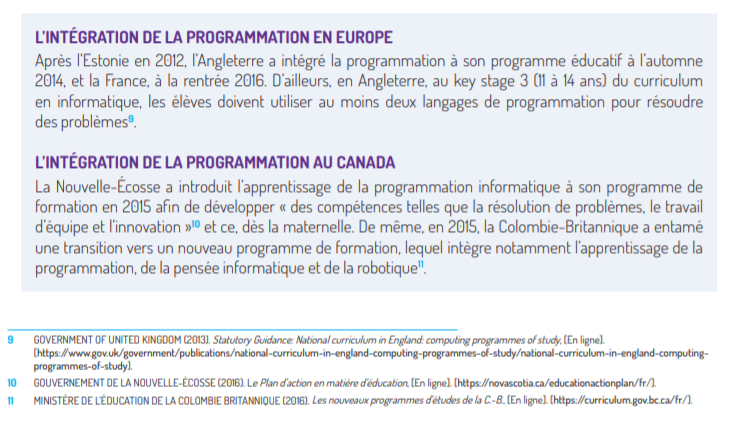 Extrait du PAN, p.28
Usage pédagogique de la programmation…
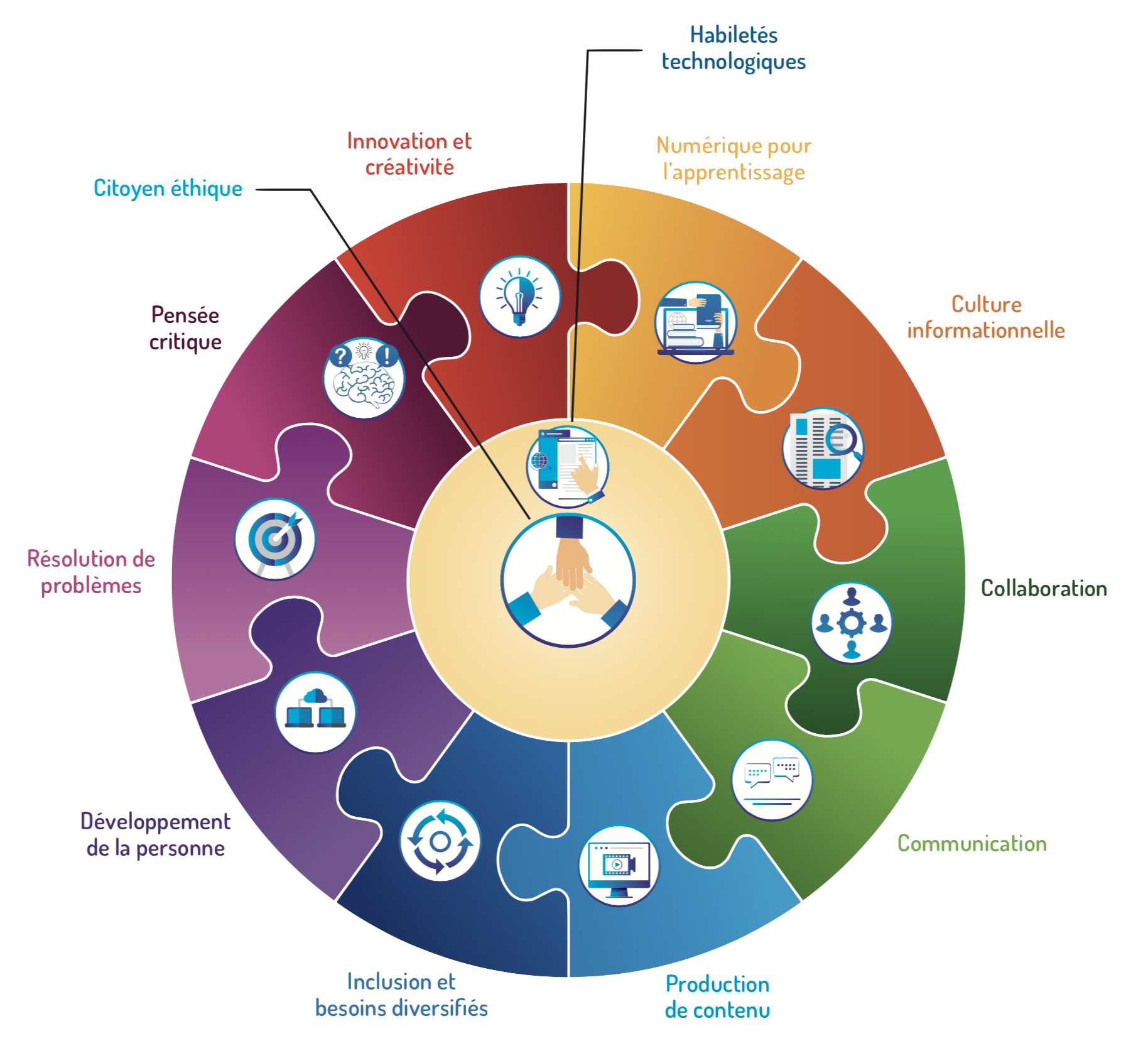 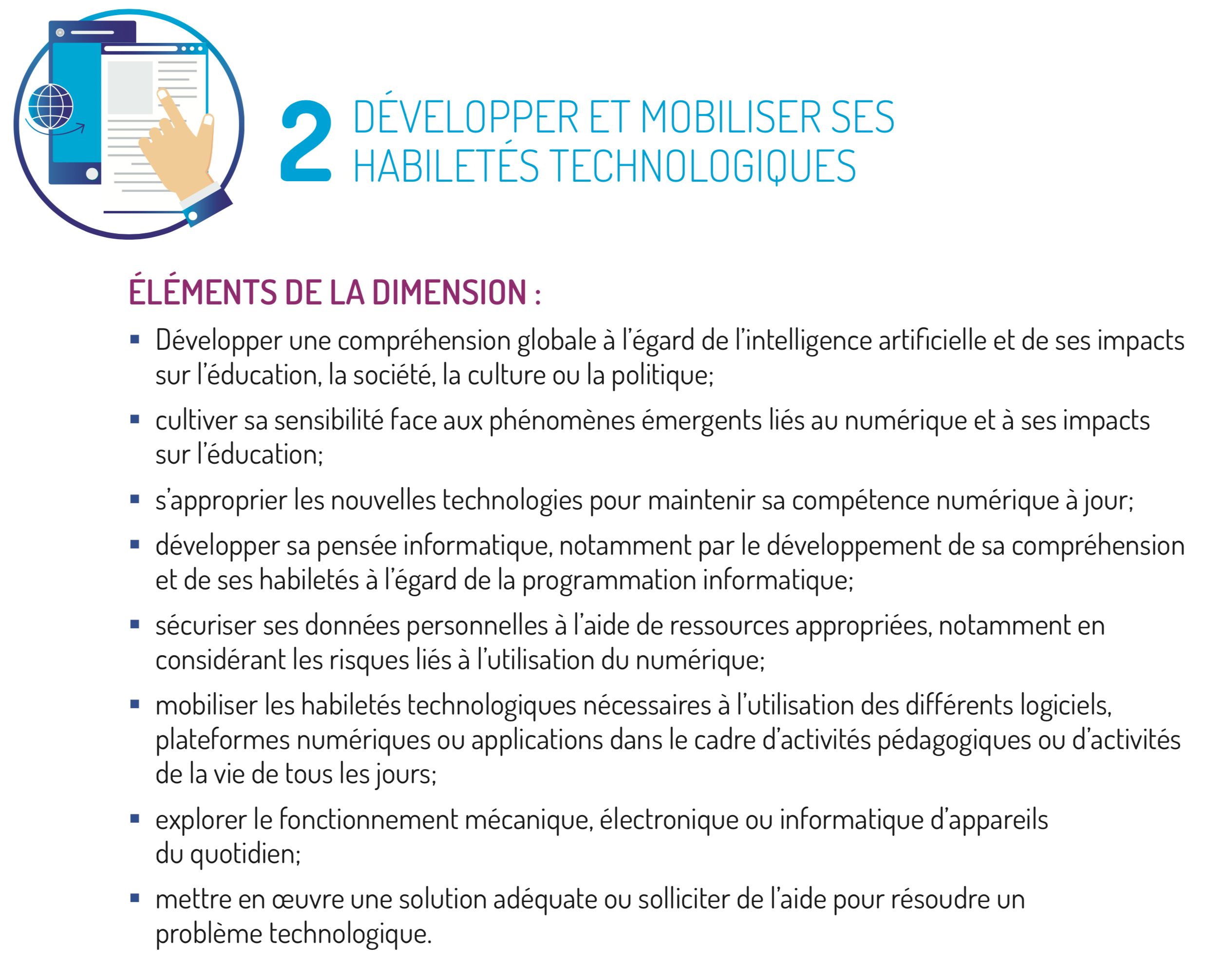 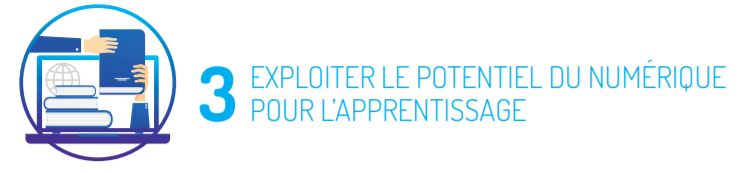 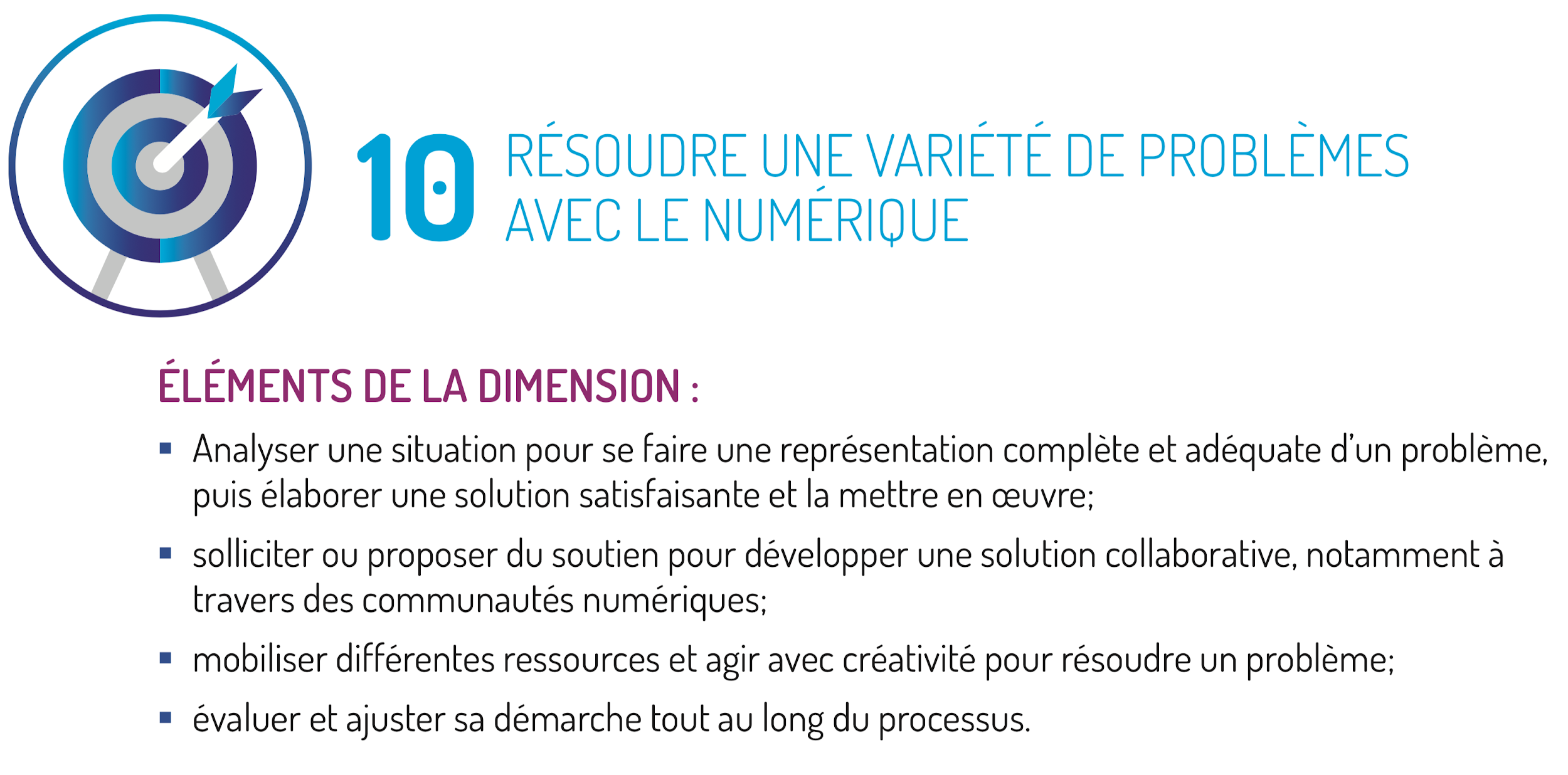 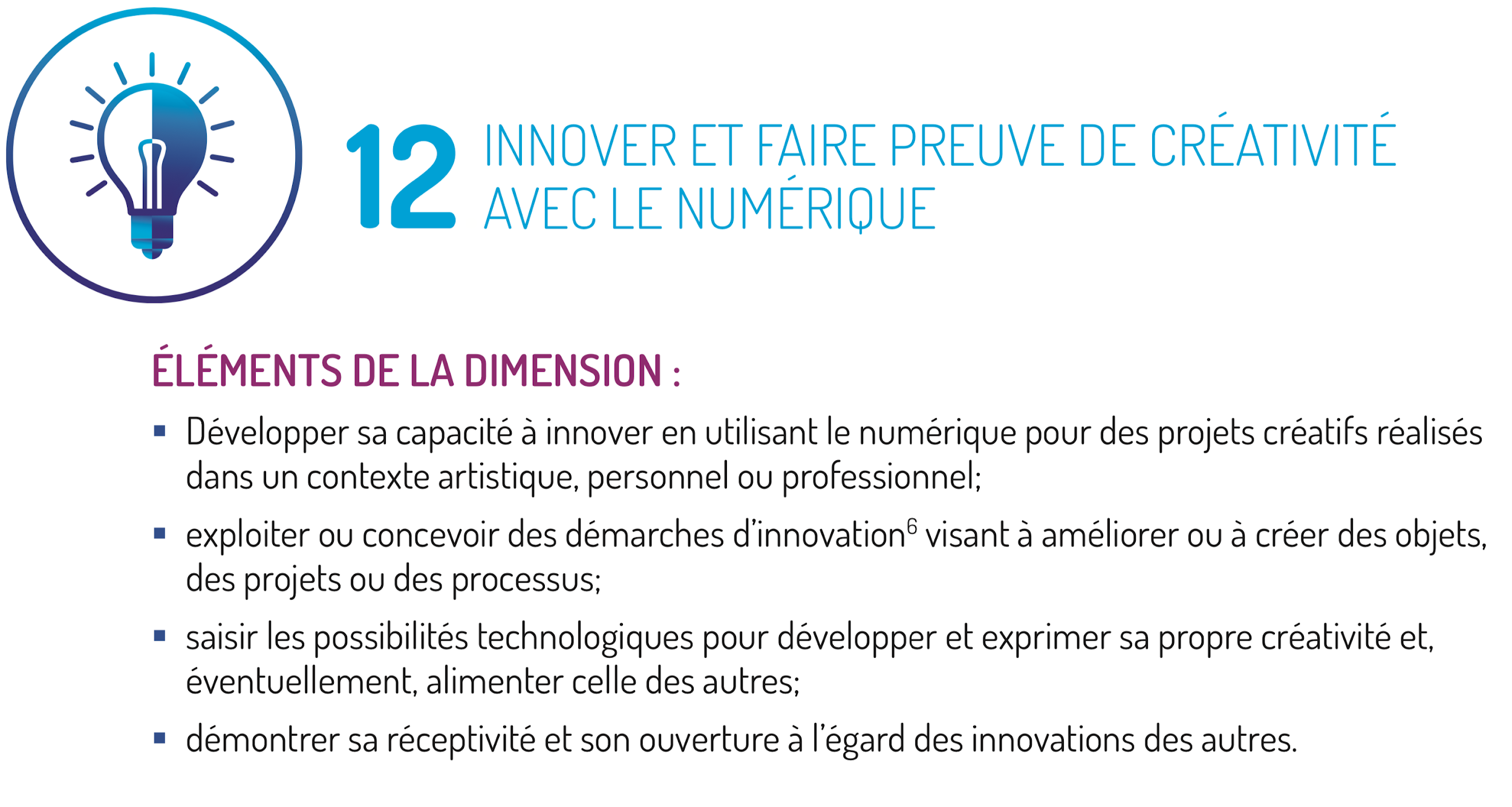 Cadre de référence de la compétence numérique
[Speaker Notes: http://www.education.gouv.qc.ca/dossiers-thematiques/plan-daction-numerique/cadre-de-reference-de-la-competence-numerique/]
Les fondements de l’enseignement-apprentissage selon le référentiel
“... les enseignants doivent aller bien au-delà d’une transmission de trucs, de techniques et de procédures vides de sens que l’élève doit mémoriser… Si la transmission de ces trucs, des ces techniques et de ces procédures n’est pas soutenue par une compréhension approfondie des concepts en jeu, elle permettra à l’élève de réussir immédiatement des exercices d’application, mais aura des contrecoups importants à moyen et à long terme.” (p.3)
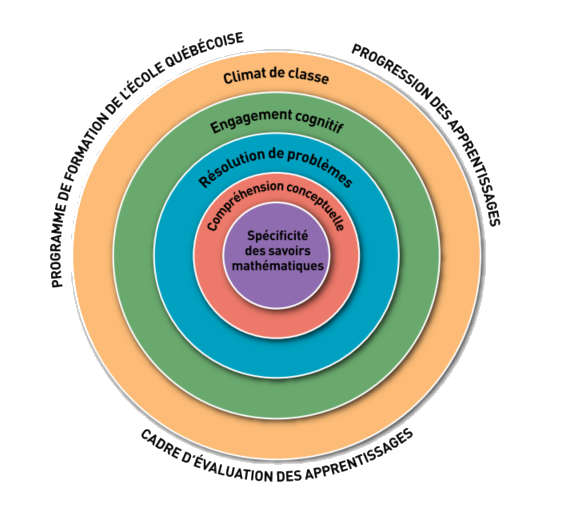 Favoriser la réflexion chez l’élève tout en évitant de limiter leur créativité!
Source: http://www.education.gouv.qc.ca/fileadmin/site_web/documents/dpse/adaptation_serv_compl/Referentiel-mathematique.PDF
[Speaker Notes: La compréhension des concepts est à la base de l’enseignement et de l’apprentissage des mathématiques. On peut enseigner les concepts de base en mathématique avec une approche de résolution de problème plutôt qu’avec l’enseignement de techniques. L’apprentissage de la résolution de problème ne doit pas non plus se faire selon une approche séquentielle.
Offrir plusieurs façons de résoudre une expression mathématique ou algébrique afin de développer la flexibilité.]
L’engagement de l’élève
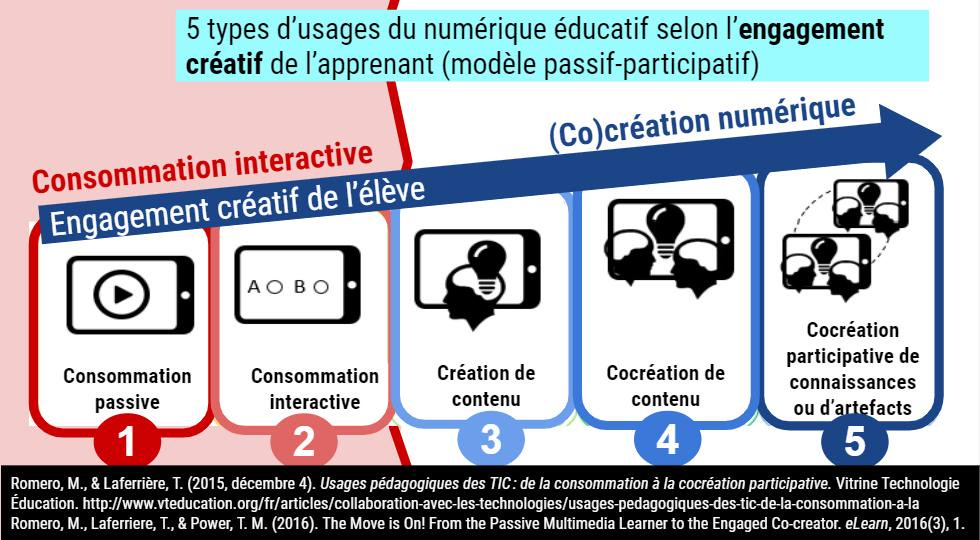 [Speaker Notes: Modèle d’engagement créatif : https://images.app.goo.gl/gxCn8HghpoSxiAQ58]
Connaissez-vous Scratch?
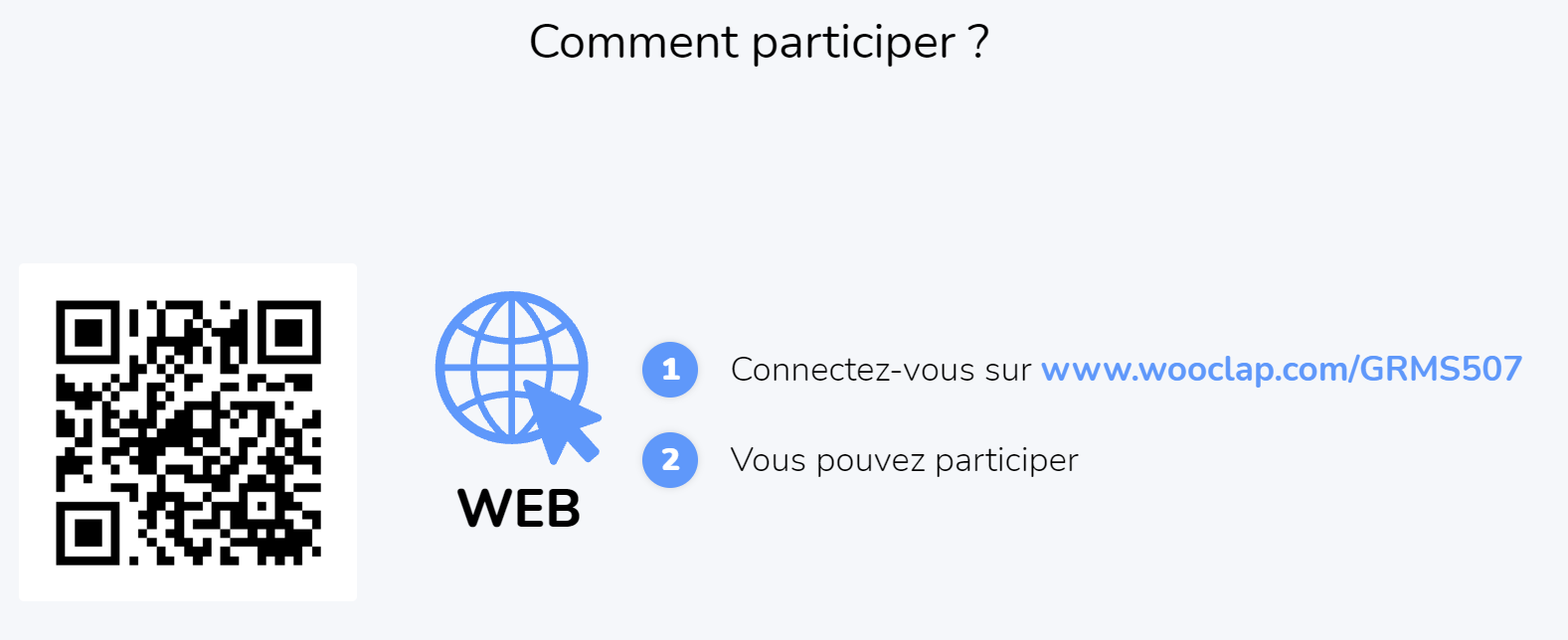 9
[Speaker Notes: Lien Wooclap : www.wooclap.com/GRMS507]
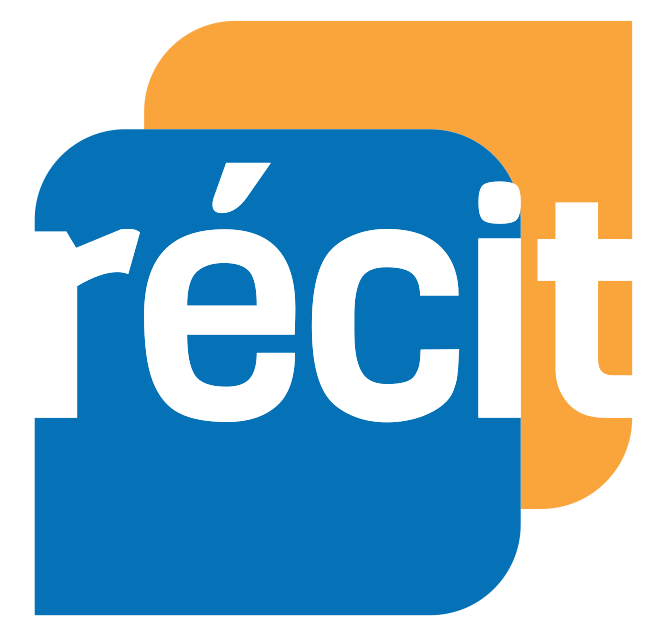 Des outils pour s’initier à la programmation
Jeux Blockly : http://recitmst.qc.ca/blockly/
Sans connexion, base de la programmation, pas à pas. 
Code.org : http://code.org
Compte d’enseignant, on suit les élèves dans leurs défis.
Scratch : https://scratch.mit.edu/
Prêt à programmer...
[Speaker Notes: Plateforme Scratch : https://scratch.mit.edu/]
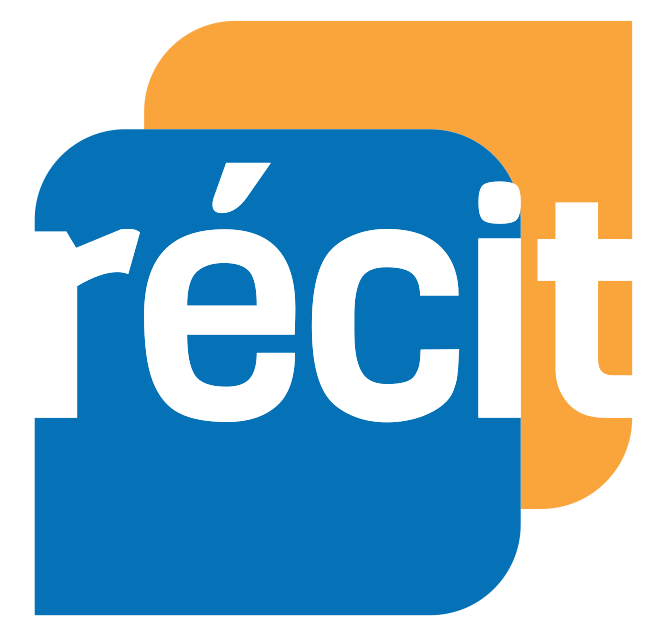 Des outils pour s’initier à la programmation
Jeux Blockly : http://recitmst.qc.ca/blockly/
Sans connexion
Sans installation
Base de programmation par blocs
Évolutif
Addictif ;-)
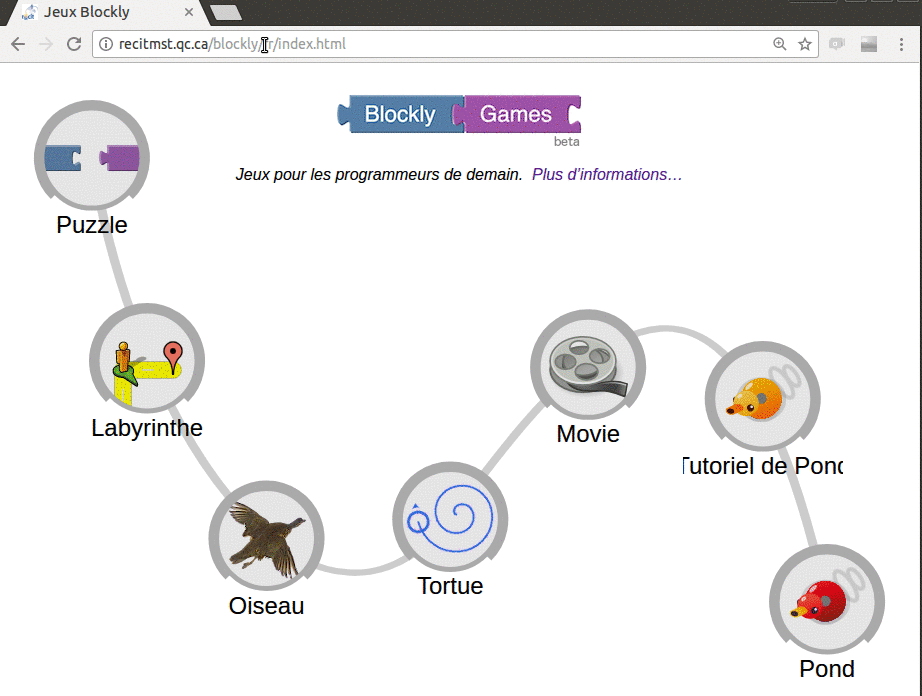 [Speaker Notes: http://recitmst.qc.ca/blockly/]
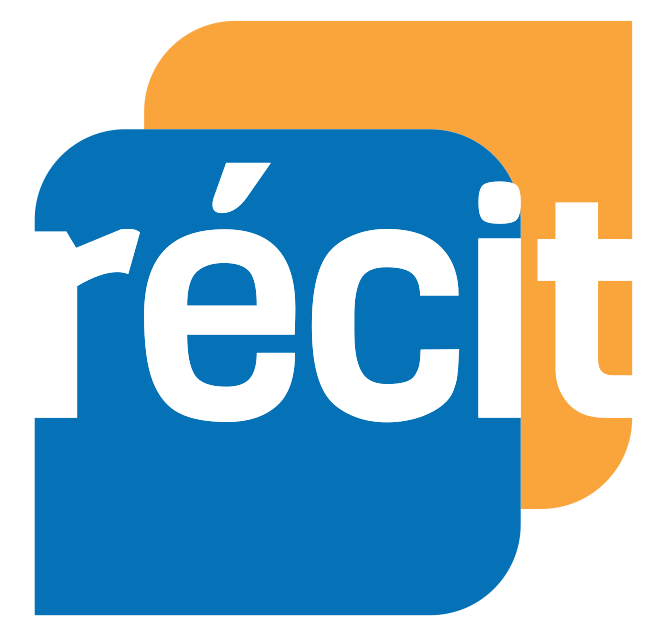 Des outils pour s’initier à la programmation
2. Code.org : http://code.org
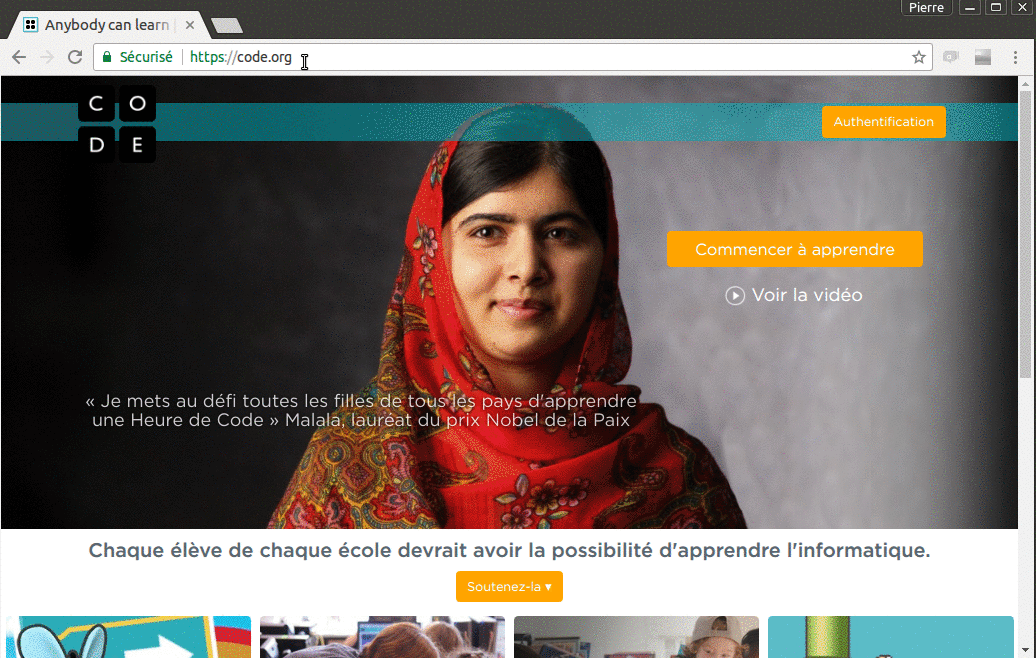 Compte enseignant
Suivi des élèves
Tous âges
Ludique (thèmes)
Tutoriel
À vos claviers!
www.scratch.mit.edu

2.	« Créer » en haut à gauche

3.	Choisir la langue en haut à gauche 

4. 	Enregistrement automatique
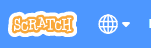 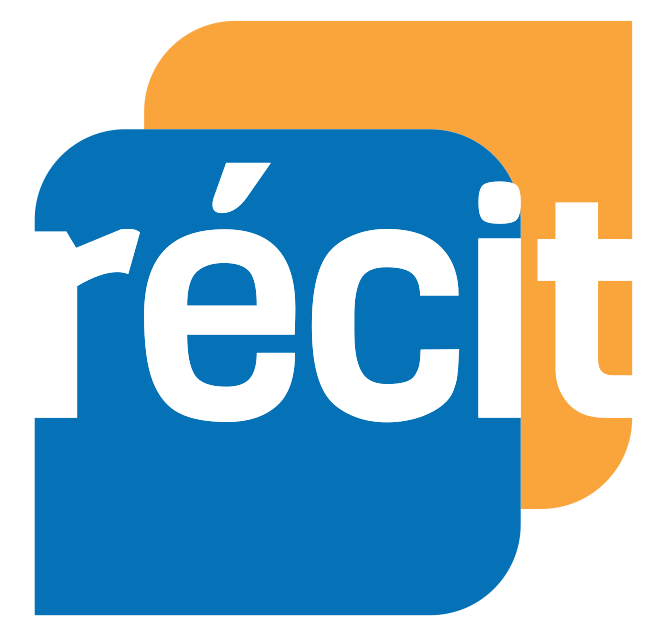 [Speaker Notes: www.scratch.mit.edu]
Défi 1, s’approprier la plateforme
Projet Scratch : https://scratch.mit.edu/projects/298029557
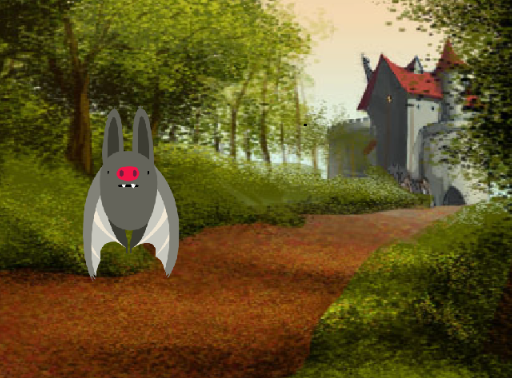 1-Choisir un lutin (Sprite)
2-Animation avec un changement de costume
3-Choix d’un arrière-plan
4-Déplacement 
5-Écrire un dialogue 
6-Ajouter le bloc Son pour ajouter du bruit
7-Images libres de droit dans Google ou Pixabay

Créativité et exploration!
[Speaker Notes: https://pixabay.com/fr/]
Défi 2, géométrie
Construction et description des figures planes
Programme Scratch : « carré »
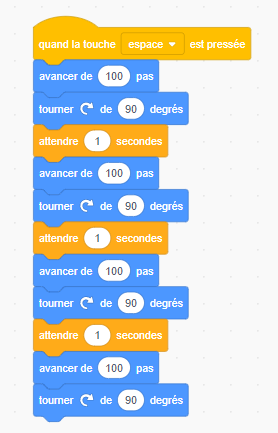 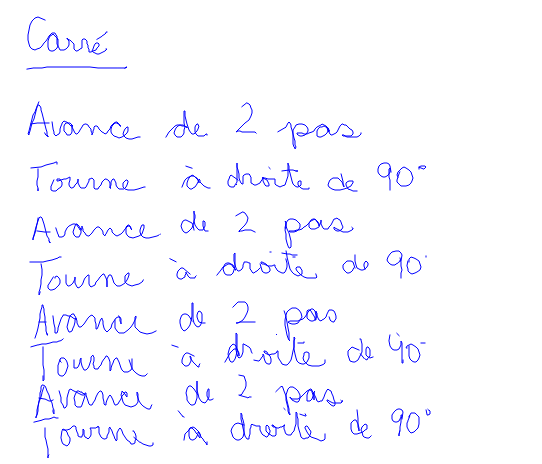 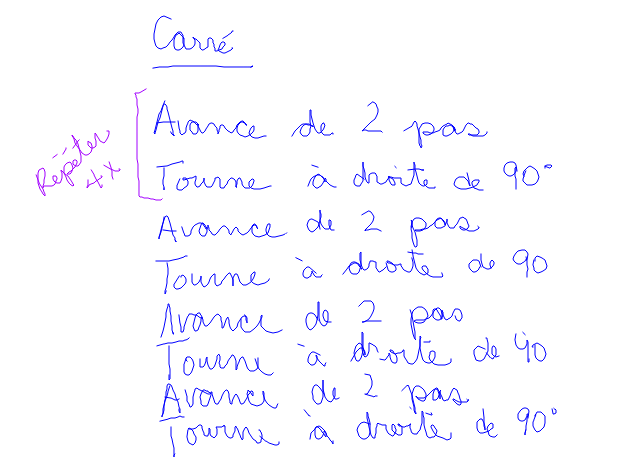 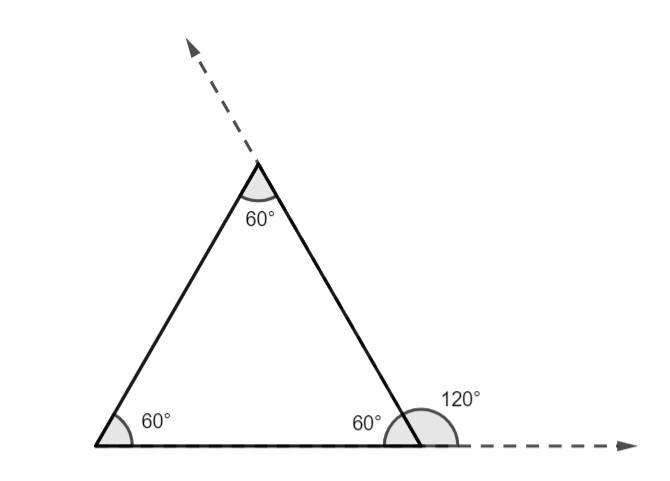 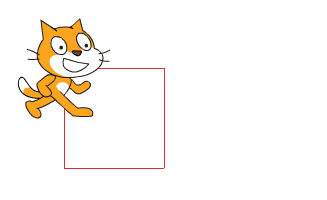 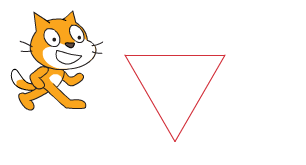 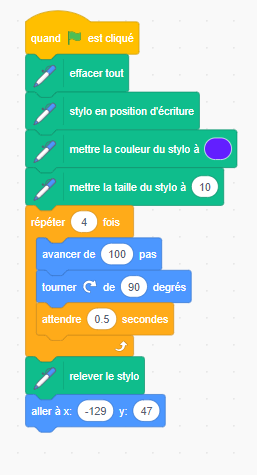 Défi 2, la géométrie
Programme Scratch : « carré »
1-Bloc « Événement » pour partir le programme
2-Blocs d’écriture « Ajouter une extention : stylo »
    position d’écriture, couleur, taille
3-Bloc « Mouvement » Avancer
4-Bloc « Mouvement » Tourner
5-Bloc « Contrôle » Répéter
6-Bloc « Attendre » ralentir le mouvement
7-Bloc « Stylo » relever stylo et effacer tout 

*Efficience d’un programme : régularités
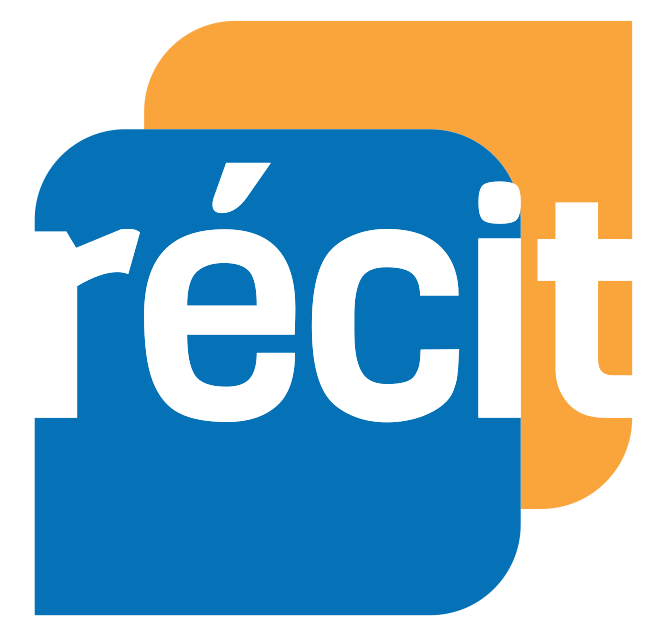 Défi 2 suite
Les bases - dessin géométrique
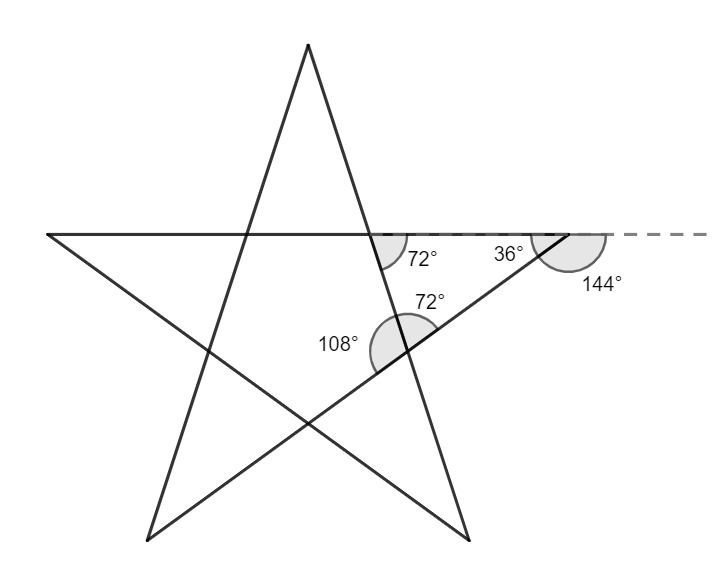 Carré - Tutoriel
Rectangle
Triangle équilatéral - Tutoriel
Autres polygones réguliers
Dessiner des quadrilatères 
Étoile - Tutoriel
Padlet : autres défis géométriques
[Speaker Notes: Carré : https://scratch.mit.edu/projects/357315992/editor/]
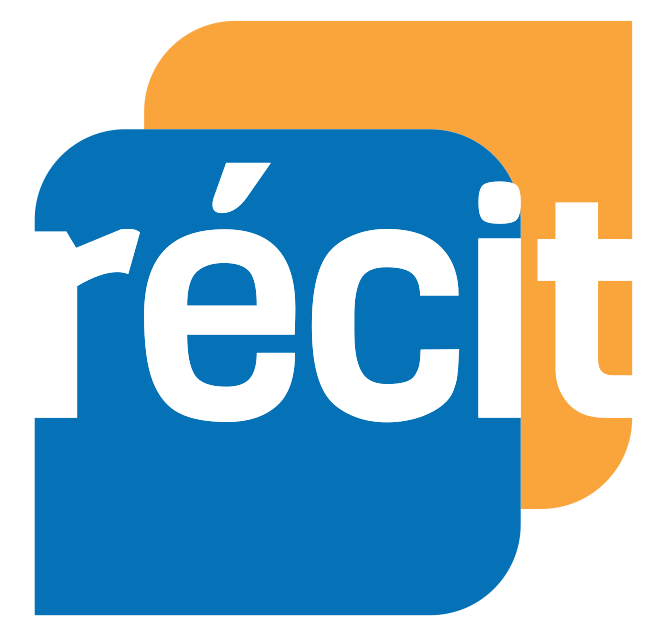 Défi 3
SOMME DE 2 NOMBRES
ENTRÉES
CALCULS
SOMME= 
NOMBRE1 + NOMBRE2
SORTIES
NOMBRE1
NOMBRE2
SOMME
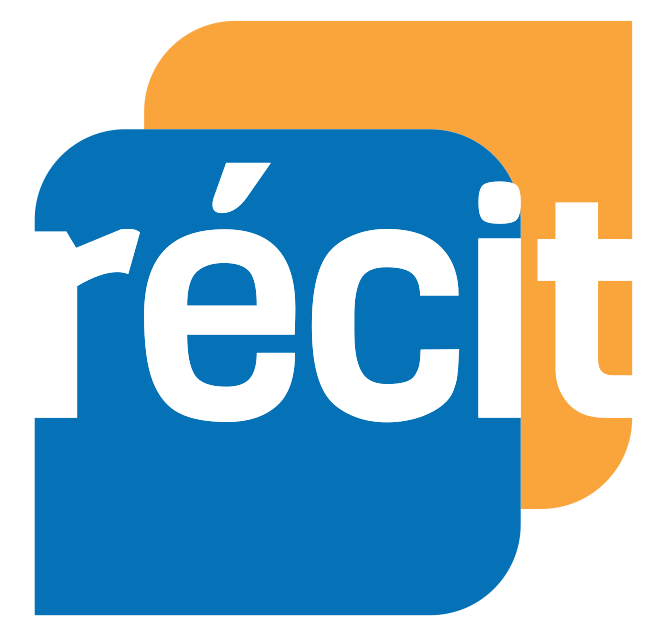 Défi 3, généralisation de calculs
Programme Scratch : Somme de 2 nombres
Titre « Somme de 2 nombres »

1-Bloc « Apparence », définir la tâche 
2-Bloc « Variables », les définir
3-Bloc « Capteurs », demander ENTRÉES
4-Bloc « Opérateurs », raisonner CALCULS
5-Bloc « Apparence », afficher SORTIES

Penser à des jeux d’essai
Créativité et exploration!
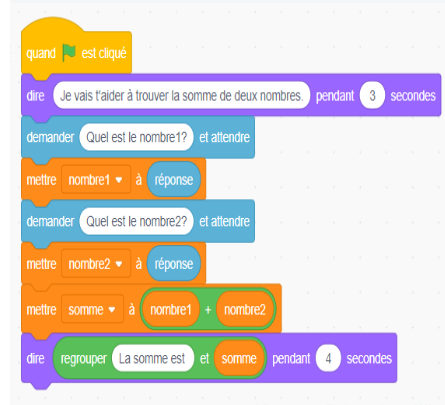 [Speaker Notes: Projet Scratch : https://scratch.mit.edu/projects/191389999]
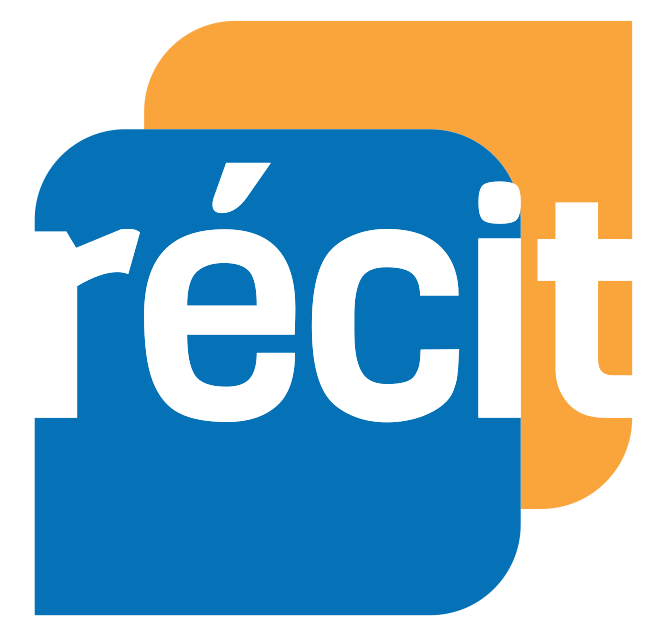 Défis suite - arithmétique
Produits de 2 nombres
Sommes de nombres
Moyenne de 4 nombres
Calcul de taxes
Aire et périmètre d’un rectangle - Tutoriel
Relation de Pythagore - Tutoriel
Équation de la droite
Loi des sinus (côté)
Point milieu
Rapports trigonométriques dans le triangle rectangle
Autres exemples
[Speaker Notes: Guide avec une tâche avec des défis progressifs : https://docs.google.com/presentation/d/1TeTtgX2VzOU1yqyAMDRW3v05NWrWg_QoVKwGClFLPlQ/edit?usp=sharing]
Ressources :

Autoformations sur Campus RÉCIT :
Scratch pour tous
Scratch en mathématique
Plus loin avec Scratch en mathématique

Padlet de ressources pour 
débuter avec Scratch au secondaire
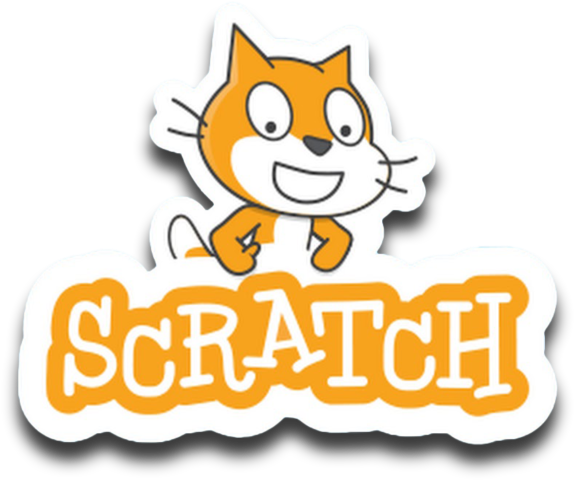 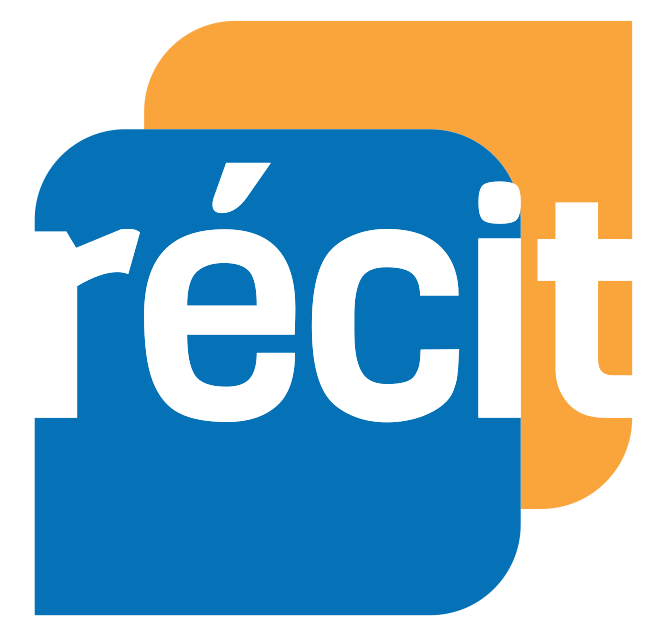 [Speaker Notes: Autoformation sur Campus RÉCIT Scratch  https://campus.recit.qc.ca/math%c3%a9matique-science-et-technologie/scratchpremierspas
Autoformation sur Campus RÉCIT Scratch en mathématique : https://campus.recit.qc.ca/math%c3%a9matique-science-et-technologie/scratchmathematique1]
L’équipe du RÉCIT MST est disponible 
les mercredis matins 
de 9 h à 11 h 30.
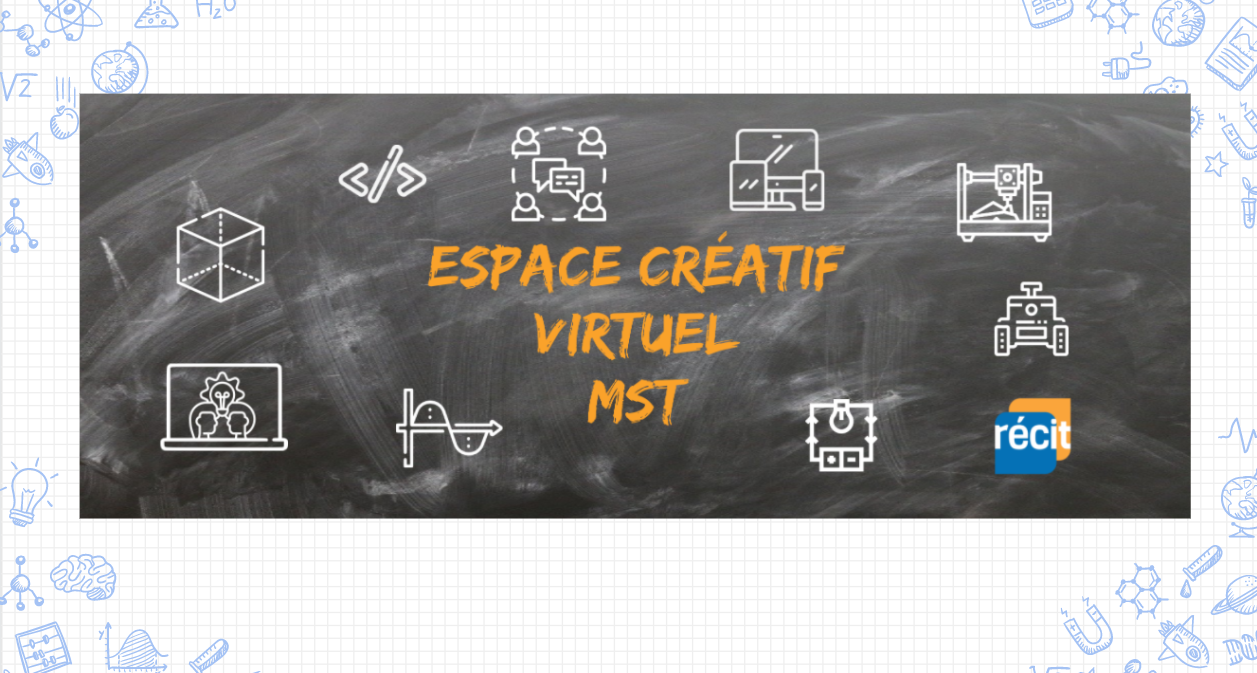 Place your screenshot here
Lien vers notre salle de vidéoconférence : 

https://zoom.us/j/93849137106
22
[Speaker Notes: Salle de vidéoconférence : https://zoom.us/j/93849137106]
Badges « Découverte » 
et « Appropriation »
Créer compte gratuit sur Campus RÉCIT;
Valider avec courriel, se connecter;
S’inscrire à un cours:  « Scratch pour tous »

Badge « Découverte » - Naviguer dans la section 
« Démarrer avec Scratch ».

Badge « Appropriation » - Devoir pour obtenir le badge » et Déposer le lien d’un programme en sélectionant « Ajouter un travail ».
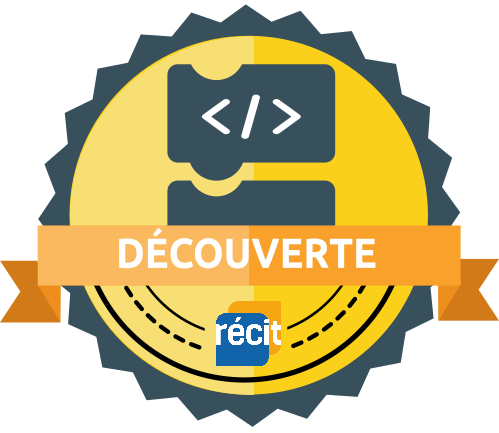 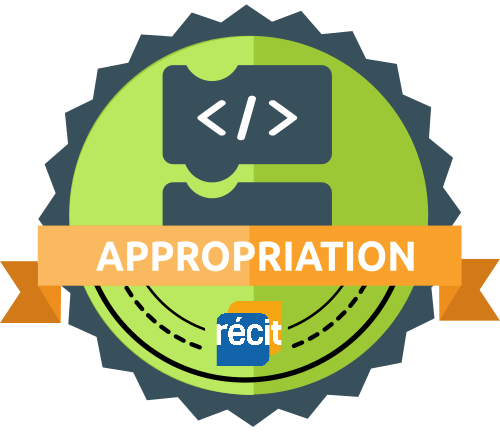 23
[Speaker Notes: Lien pour obtenir les badges : https://campus.recit.qc.ca/course/view.php?id=177]
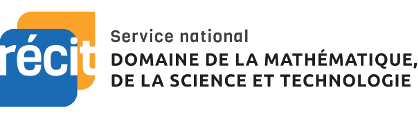 MERCI !
Sonya.Fiset@recitmst.qc.ca
equipe@recitmst.qc.ca 
Page Facebook
Twitter
Chaîne YouTube
Questions?
Ces formations du RÉCIT sont mises à disposition, sauf exception, selon les termes de la licence Licence Creative Commons Attribution - Pas d’Utilisation Commerciale - Partage dans les Mêmes Conditions 4.0 International.
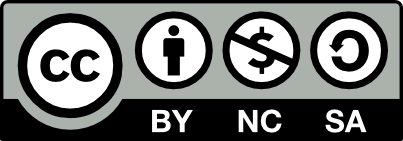 [Speaker Notes: Me joindre sonya.fiset@recitmst.qc.ca
Message à l’équipe : equipe@recitmst.qc.ca]
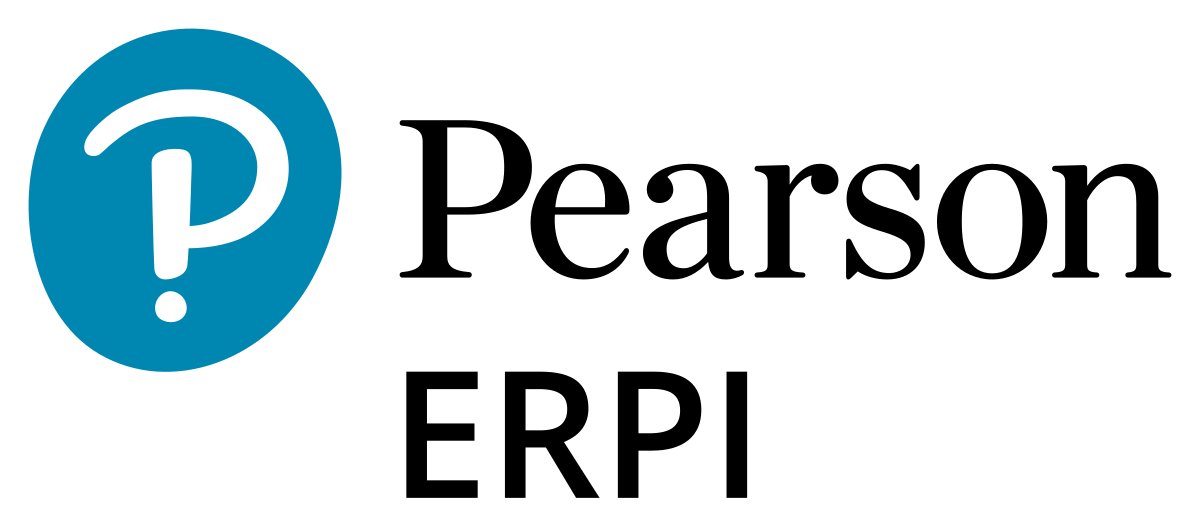 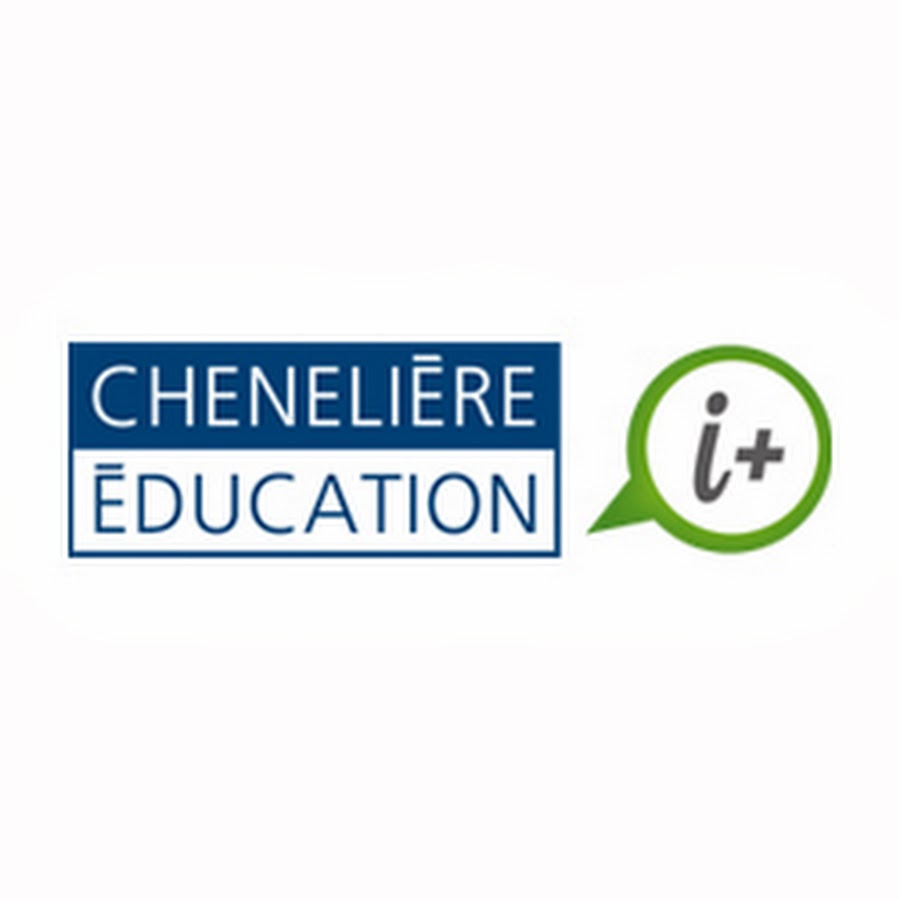 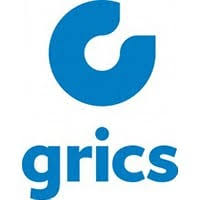 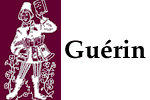 Assemblée générale annuelle
Lundi 1er novembre 2021 à 19h
Le lien pour la rencontre sera envoyé par courriel aux membres du GRMS.
Ordre du jour

Ouverture de l’assemblée ;
Nomination d’une présidente ou d’un président d’élections ;
Adoption de l’ordre du jour ;
Adoption du procès-verbal de l’assemblée générale tenue virtuellement le 2 décembre 2020 ;
Suivis au procès-verbal ;
Rapport du conseil d’administration ;
Rapport de la trésorerie ;
Modifications aux règlements généraux ;
Prix du GRMS ;
Élections ;
Résolutions venant de la salle ;
Autres points ;
Dates et lieu de la prochaine session de perfectionnement ;
Levée de l’assemblée ;
Guy Gervais
Président du GRMS
Pour évaluer les ateliers auxquels vous avez assistés durant le congrès, merci de cliquer sur le lien ci-dessous:
bit.ly/GRMS48_retro
[Speaker Notes: Lien pour l’évaluation : http://bit.ly/GRMS48_retro]